Паспорт лин-проекта
МБ ДОУ  «Детский сад №128»
«Оптимизация и внедрение системы 5С»
«5С» – система организации и рационализации рабочего пространства, обеспечивающая эффективное и безопасное выполнение работ.
Принципы бережливого образования могут использоваться как основа или руководство для решения новых актуальных проблем в целях развития и совершенствования образовательного процесса
Три типа потерь в образовательной сфере:
Запасы (устаревшие базы данных и информация, избыточные архивы, незавершенные дела);
Дефекты (ошибки и пропуски данных, непонятные требования, инструкции);
Перепроизводство (лишняя переписка, выполнение работы, не создающей ценности, подготовка ненужных отчетов и копий документов).
Переходя на принципы бережливого образования, педагогический коллектив детского сада будет работать по следующим направлениям:
Устранение потерь;
Сокращение уровня запасов;
Качественное выполнение работы с первого раза.
ЭТАП 1. СОРТИРУЙ
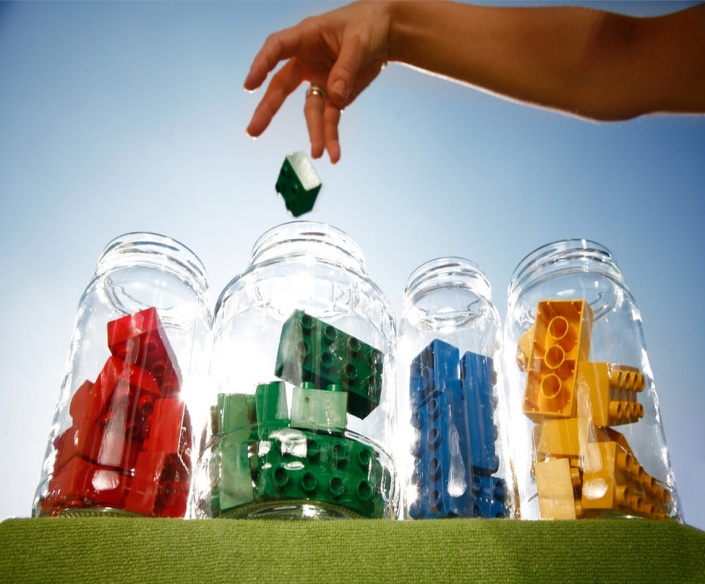 На первом этапе (сортируй) необходимо отделить нужное от бесполезного, оставить только нужное, обозначить редко используемое.
Таким образом, вы освобождаете свое рабочее место от всего, что не понадобится в ходе текущих операций, избавляетесь от лишних предметов.
- Отдели необходимое от бесполезного

 - Обозначь редко используемое

 - Оставь только нужное
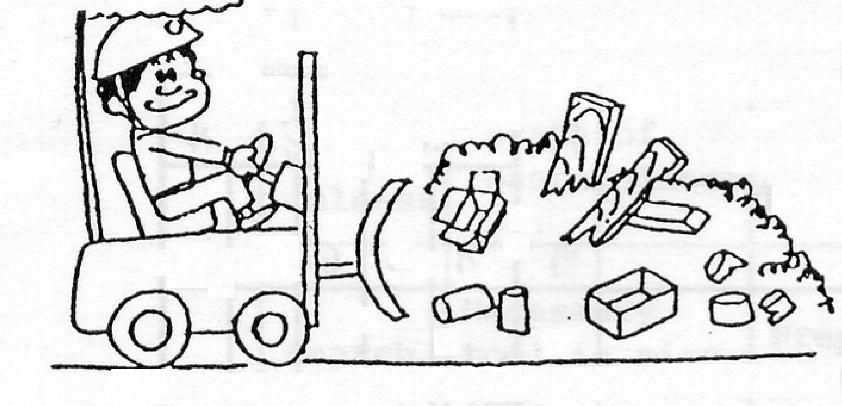 ЭТАП 2. СОБЛЮДАЙ ПОРЯДОК
4 ПРАВИЛА РАСПОЛОЖЕНИЯ ВЕЩЕЙ:
На видном месте;
Легко взять;
Легко использовать;
Легко вернуть на место.
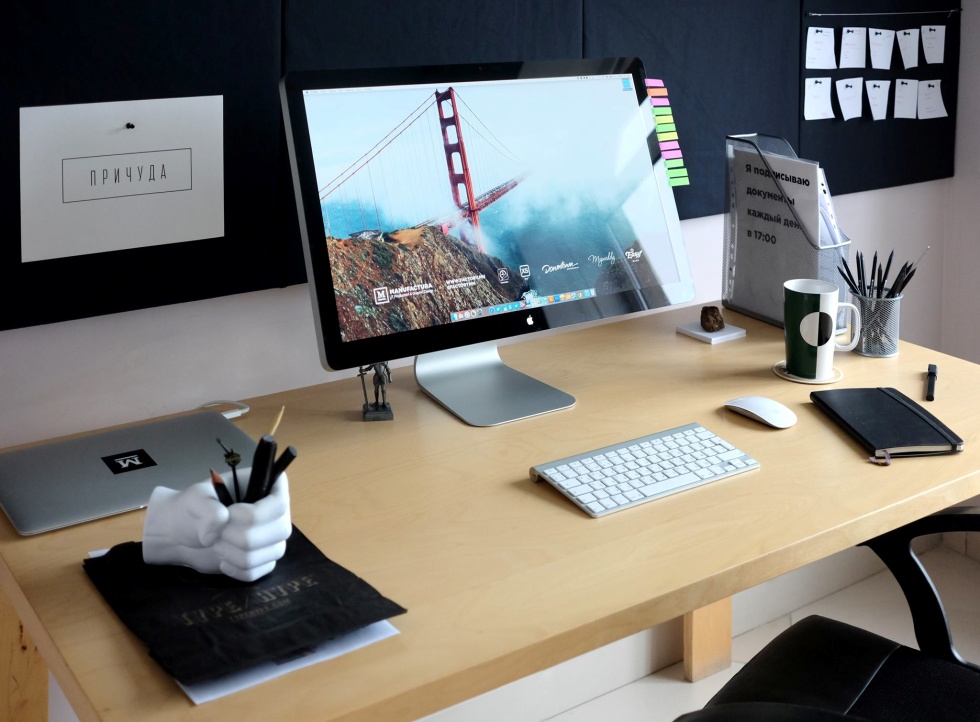 ЭТАП 3. СОДЕРЖИ В ЧИСТОТЕ
ЭТАП 4. СТАНДАРТИЗИРУЙ
ЭТАП 5. СОВЕРШЕНСТВУЙ
Цель пятого этапа – непрерывное повышение эффективности методов по поддержанию рабочего окружения.
Следовать правилам, совершенствовать правила.
 Соблюдать дисциплину. 
 Ежедневно применять принципы 5С 
Непрерывно проверять соблюдение стандартов
Улучшать разработанные стандарты
В чем эффективность от внедрения системы 5S?
организация производственного процесса, обеспечивающего требуемый уровень качества;
сокращение ненужных запасов;
эффективное использование рабочих мест;
предотвращение потерь, связанных с поиском нужных предметов;
 улучшение организации труда;
 повышение ответственности персонала;
мотивировать персонал на производительный труд.
СПАСИБО ЗА ВНИМАНИЕ!